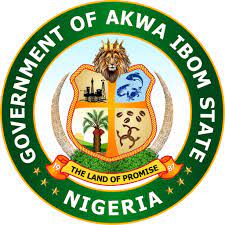 2022 CITIZENS' ACCOUNTABILITY REPORT
PRESENTED BY 
OFFICE OF THE STATE AUDITOR-GENERAL, UYO
AKWA IBOM STATE 
                                                      
								SEPTEMBER, 2023
                                                                                             
							                                                     ARISE
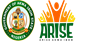 1
OUTLINE
Table of Contents						-			-			-			-		2
About the Citizens’ Accountability Report			-			-			-		3
Executive Summary								-			-			-		4
Section 1		Budget Outturn			-			-			-			-		5 - 9
Section 2		Revenue Outturn		-			-			-			-		10 - 12
Section 3		Expenditure Outturn		-			-			-			-		13 - 19
Section 4		Audit Findings			-			-			-			-		20 - 21
Section 5		Audited Financial Statements		-			-			-		22 - 23
Section 6		Top Sectoral Allocation				-			-			-		24 - 33
Section 7		Top Value Capital Projects			-			-			-		34 - 36
Section 8		Citizen-Nominated Projects - Implementation Status Report	-		37 - 39
2
About the Citizens Accountability Report
A Citizens’ Accountability Report (CAR) is a series of graphic and tabular illustrations of the contents of the Audited Financial Statements prepared by Akwa Ibom State Audit office on behalf of the government of Akwa Ibom State to the citizens to ensure accountability of public funds.  This report details the government's performance in carrying out the duties assigned to it and the utilization of funds in the coffers of the government. This accountability report is based on the financial statements for the Financial Year (FY) 2022 and reports on State budgeted revenue and expenditure for the year 2022.
 
Explanation of Key Terms used in this Report:
Budget – unless otherwise stated, the budget refers to the Final Budget (i.e. the original budget, plus any adjustments that were made via a supplementary budget / revised budget). 
Actual –this is the actual amount of revenue collected or expenditure incurred over the course of the year. 
Variance –for revenue items, this is calculated as Actual minus budget - a negative variance for revenues and inflows means actual fell below budget, and vice versa for a positive variance. For expenditure, variance is calculated as budget minus actual - a negative variance for expenditures means actual expenditure was above budget, and vice versa. 
Performance – this refers to the actual revenue / expenditure as a percentage of the budget. A performance of 100% means the full budgetary allocation was collected (revenue) or spent (expenditure). A performance of less than 100% means the full level of revenue collection or expenditure was not achieved. A performance of more than 100% means more revenue was collected than anticipated, or more money was spent than anticipated in the budget.
3
Executive Summary
4
Section 1: Budget Outturn
The total revenue outturn (Performance) in aggregate for 2022 was about 71.8% as shown in Table1and Figures 1 and 2. This was short of the anticipated final revenue budget by N195.8 billion (or 28.2%). The cause of the deviation included the Budget Financing Target of N160.0 billion and revenue expected from Other Revenue/Receipts of  N132.8 billion for which only N64.3 billion (or 40.2%) and N40.4 billion (or 30.4%) were realized respectively. However, revenue outturn from FAAC (104.3%) and that from IGR (76.2%) were considered impressive, given the overall performance of the Nigerian economy during 2022.
In terms of expenditure, the total outturn for 2022 was N442.1 billion (or 63.8%).This was less than the budgeted amount of N693.3 billion by N251.3billion (or 36.2%).  Furthermore, out of the total capital expenditure budget of N358.2billion, performance stood at N200.3 billion or 55.9%. This level of performance was due to the state’s ability to access the anticipated level of financing, especially from FAAC Revenue. However, the shortfall from the other expected sources had negative impacts for maximum execution of budgeted capital projects.
Personnel Expenditure (that is employees' salaries and wages) had a good performance of about 78.8% while the performance of Other Recurrent Expenditure, which included overhead, grants, subsides and subvention to parastatals was 70.3%.These are depicted in Figure 3.
5
Table 1: Budget Outturn
6
Figure 1: Budget Outturn Graphs
7
Figure 2: Revenue Composition Performance
8
Figure 3:  Aggregate Expenditure Composition
9
Section 2:  Revenue Outturn
The total IGR performance for 2022 fiscal year was about 76.2% as shown in Table 2. The IGR had two broad components, namely, Tax Revenue, and Non-tax Revenue sources. Revenue outturns from tax source was N28.3billion while such from Non-tax sources totaled N5.1billion, which translated into 81.8% and 55.3% performances respectively. This shows that tax revenue is very crucial in the revenue outturn of the state. A further break down of the revenue performance in respect of ten (10) top revenue generating agencies in the state for that year is contained in Table 3. 
Table 3 shows that the State Internal Revenue Service was the highest revenue generating entity in 2022. With a budgeted revenue of N36.0 billion, the entity realized N28.9 billion, which was an outturn of about 80.4%, as contained in Table 3. Following the Internal Revenue Service was the Akwa Ibom State University, which had a budget of N586.7 billion while the actual performance was N563.4 billion, representing 96.0% outturn and the Akwa Ibom State Airport Development Company Limited with a budget of N437.4 billion and actual revenue of N536.0 billion, representing 122.4%. Other MDAs with good levels of revenue outturns included Akwa Ibom State Polytechnic (99.7%), Ministry of Lands and Water Resources (33.8%), Akwa Ibom Budget office (3747.6%) and Ministry of Health (190.8%). Other revenue generating agencies recorded low performances as depicted in Table 3.
10
TABLE 2: Revenue Outturn by Item
11
TABLE 3: Revenue Outturn by MDA
12
Section 3: Expenditure Outturn
The expenditure outturn of the State for 2022 is summarized in Table 4 and depicted in Figures 4 to 8. The summary shows the vote allocated to each main classification, and the actual expenditure thereof. Table 4 shows that capital expenditure budget was N358.2 billion or 51.7% of the total budget size of N693.3billion, whereas recurrent expenditure was allocated N335.1 billion, equivalent to 48.3% of the total budget. The actual expenditure pattern was a reverse of the budget: Actual capital expenditure stood at N200.3billion, representing about 45.0% of the total expenditure while actual recurrent expenditure was N241.8 billion or 55.0% (See Figure 5).  In terms of aggregate expenditure outturn, recurrent expenditure recorded 54.7% while capital expenditure had a 45.3% performance. 

A breakdown of actual recurrent expenditure shows that when compared with other recurrent items, overheads had the highest share of N109.5 billion (24.8%), followed by salaries, wages and allowances (including. CRF)  which was N56.0 billion (12.7%), and public debt charges with an outturn of N54.4 billion (12.3%).This is also shown in Figures 6, 7 and 8.
13
TABLE 4: Expenditure Outturn
14
FIGURE 4: Expenditure Composition
15
FIGURE 5: Actual Expenditure Composition
16
Figure 6: Expenditure - Where does the Money go?
17
Figure 7: Expenditure Performance by Economic Type
18
Figure 8: Aggregate Expenditure Composition
19
Section 4:  Audit FindingsThis section outlines the findings from the Audit process on the fiscal year budget implementation including queries, unremitted funds, government property sales, etc.  The Auditor General's statement should include revenue and expenditure, audited financial statements, findings from the audit as contained in the audited financial statement.
A. RECURRENT EXPENDITURE PAYMENT VOUCHERS
Majority of the audit queries were in respect of recurrent expenditure. The queries were on unretired standing imprest, imprest unaccounted for, payments without approval and payment of salaries to retired staffs.
B. CAPITAL EXPENDITURE PAYMENT VOUCHERS
Six (6) queries were significant being special imprest unretired or not accounted for.  
C. SUMMARY OF QUERIED PAYMENT VOUCHERS
Four (4) queries on payment without sufficient document/doubtful expenditure made it to the audited report.
D. ASSETS (PROPERTY, PLANT AND EQUIPMENT) REGISTER– None
E. BILLS PAYABLE– None
F. INVESTMENTS– None
G. AIDS AND GRANTS– None
H. CONTINGENT LIABILITIES ON BANK GUARANTEES AND PERFORMANCE GUARANTEES AND
      PERFORMANCE GUARANTEES– None
I. ADHERENCE TO PROCUREMENT PROCEDURES– None
20
TABLE 5: Top Ten Audit Queries
21
Section 5: Audited Financial Statements
This section contains a breakdown of the State's audited public expenditure and revenues for the year 2022. The expenditure budget figures, Consolidated Revenue Fund and cash flows based on the audited statements are re-presented hereunder.
 
Table 6 provides the following highlights:
Statutory allocation had a performance of 104.5% while VAT had 101.7%. These were considered impressive, 
IGR had a 81.8% performance during 2022. This was traced to the up-scaling of the services at the State Internal Revenue Service.   
Independent  Non- Tax Revenue performed up to 55.3%
Foreign grants had a 42.73% performance, which was an increase of  21.4% from that obtained in 2021
The drawdown of loans was significant at 40.2%. These loans were obtained in line with extant rules. 
Other Revenues constituted a 30.4% performance indicating that significant effort was exerted to diversify the revenue base of the State. 
Capital expenditure had a 55.9%. Performance which was an increase of 11.5% from 2021 figure of N153.1billion. The state recorded a surplus of N55.5 billion from operating activities at the end of 2022.
22
TABLE 6: Statement of Income and Expenditure
23
Section 6: Top Sectorial Allocation
Tables 7, 8 and 9 outline the financial information on top sectorial allocations to Ministries, Departments, and Agencies/ sector Allocation and the actual expenditure from the implementation of the State's 2022 budget.
 
Recurrent Expenditure:  Table 7 shows a summary of top ten recurrent expenditure outturn by sectors/ MDAs during 2022. The average performance was 72.1% across all the MDAs/sectors and the score of each sector is similar both as a percentage of budget and actual expenditure. Office of the Accountant General had the highest share of the recurrent expenditure of about N79.8 billion or 33.0% while Akwa State Judiciary had the lowest (1.6%). Other MDAs/sectors with significant performances included Government House (10.1%), Akwa Ibom State budget Office (9.8%) and State Secondary Education Board (5.8%). This is also depicted in Figures 9 and 10.
 
Capital Expenditure: Table 8 presents top ten (10) capital expenditure by sectors/MDAs. The summary indicates that all entities actual expenditure were less than their budgeted amounts. As indicated in Table 8, Ministry of Works and Fire Service had the highest actual expenditure of about N98.0 billion or 48.9% while Ministry of Education had the lowest (N3.2 billion of 1.6%). Other significant expenditures were recorded by Ministry of Special Duties (N38.2billion or 14.8%) and Ministry of Finance with N10.4billion or 3.0% of the total expenditure. These are further simplified by Figures 11and 12.
 
Total Expenditure: As indicated in Table 9, Ministry of Works and Fire Service had the highest total actual expenditure of N97.9billion (or 22.2% of the total actual expenditure of N442.1billion),followed by Office of the Accountant General  with N79.8billion (or 18.0%) of total actual expenditure, Other MDA expenditure with N66.7billion (or15.1%),  Ministry of Special Duties with N38.2 billion (or 8.6%), Government House with N34.3billion (or 7.8%), the State Budget Office which expended N32.8billion (or 7.4%), and Ministry of Housing  with actual expenditure of about N18.7billion (or 4.2%) on the aggregate. See Figures 13 and 14.
24
Table 7: Top Ten Recurrent  Expenditure by Sectors/MDAs
25
Figure 9: Top Ten Recurrent  Expenditure by Sectors/MDAs Graph
26
Figure 10: Top Ten Recurrent Allocation by Sectors/MDAs
27
Table 8: Top Ten Capital Expenditure by Sectors/MDAs
28
Figure 11: Top Ten Capital Expenditure by Sectors/MDAs Graph
29
Figure 12: Top Ten Capital Allocation by Sectors
30
Table 9: Top Ten Total Allocation by Sectors
31
Figure 13: Top Ten Total Allocation by Sectors Graph
32
Figure 14: Top Ten Allocation Sectors
33
Section: 7 Top Value Capital Projects
This section outlines information on the largest fifty (50) capital projects included within the budget and the actual expenditure from the implementation of the fiscal year 2022 budget. Table 10 listed the projects, projects location, amount allocated in 2022 finial budget and amount actually spent on each of the listed projects in 2022 (showing variances and percentage performances).

In 2022 fiscal year, various capital projects were budgeted for execution subject to availability of funds. During the year, as shown in Table 10, fifty (50) top value projects, with a budgeted sum of ₦112,332,990,130 were executed to various levels of completion to the tune of ₦61,946,476,091. Jobs handled by the Ministry of Works and Fire Service and Government House toped the performance list with 100% while a project under the Ministry of Environment with a performance of 1.4% was the lowest. Twenty- three of the listed thirty top value capital projects with a budgeted sum of ₦26,501,785,000 were not implemented during the 2022 fiscal year. This is shown graphically in Figure 15.
34
Figure 15: Top Value Projects Graph
35
TABLE: 10 Largest Projects
36
Section 8: Citizens’ Nominated Projects-Implementation Status Report
This section outlines the financial information on top Ministries, Department and Agencies/Sectors allocations to projects nominated by the citizens and the actual expenditure from the implementation during the fiscal year 2022 budget. 
As shown in Table 11, thirteen (13) citizen-nominated projects were included in the 2022 budget out of which one (or7.7%) was executed to at least 50% completion as at the end of 2022. The actual expenditure on the project stood at N2.272,148,435 out of the budgeted sum of 19,150,000,000. This is displayed graphically in Figure 16.
37
TABLE: 11 Citizens Nomination Projects
38
Figure16:  Citizens’ Nominated Projects Graph
39